Salt Shed Inspection/Condition
Salt sheds are broken down into 4 different categories, Apron and Pad, Ceiling and Roof, Walls, and Doors.  Each category will be given a condition rating.  
For sheds within these categories, if there are multiple items, after every item of that asset is looked at, the lowest rating that could be given to one of those items should be recorded.  A comment should then be added in the comment field stating which specific items of the category are causing the low rating.  For example, the ceiling trusses have been damaged several times. But in each case the damage has been repaired and the category is functioning as intended. But there is one hole in the roof that has not been repaired and water is leaking onto the salt. If the hole looks like it can be repaired then the rating for this category is a 4. If the damage is extensive and beyond repair then the rating is a 5.
1
Shed Apron and Pad
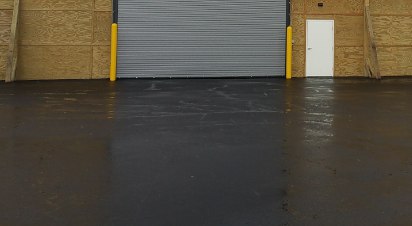 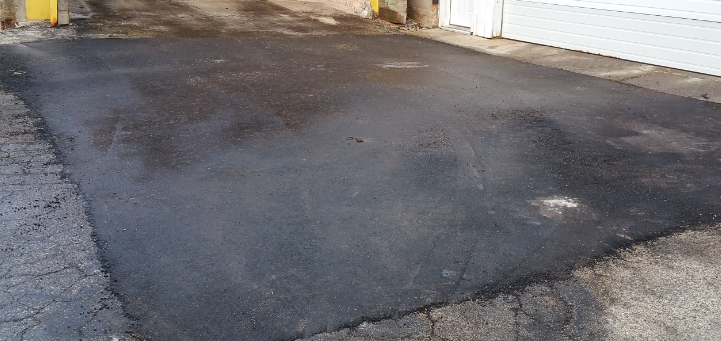 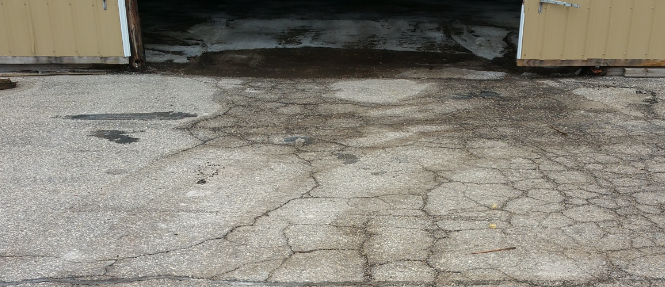 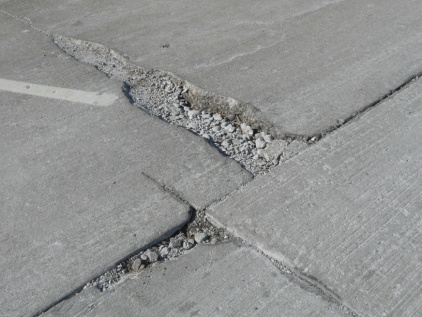 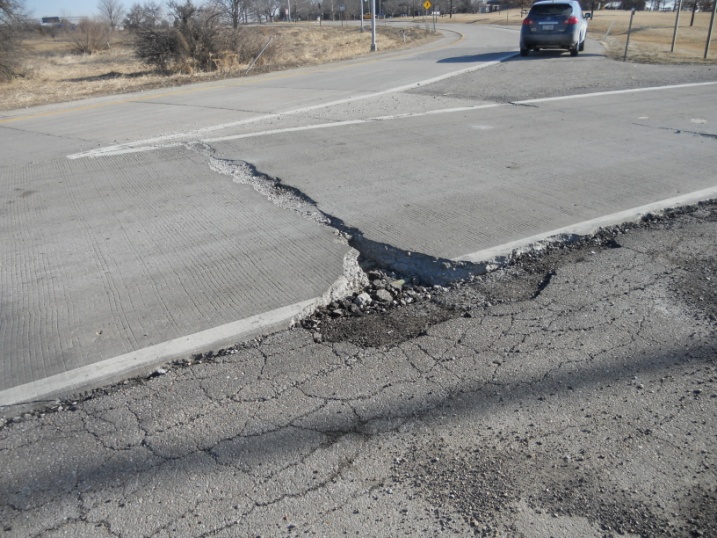 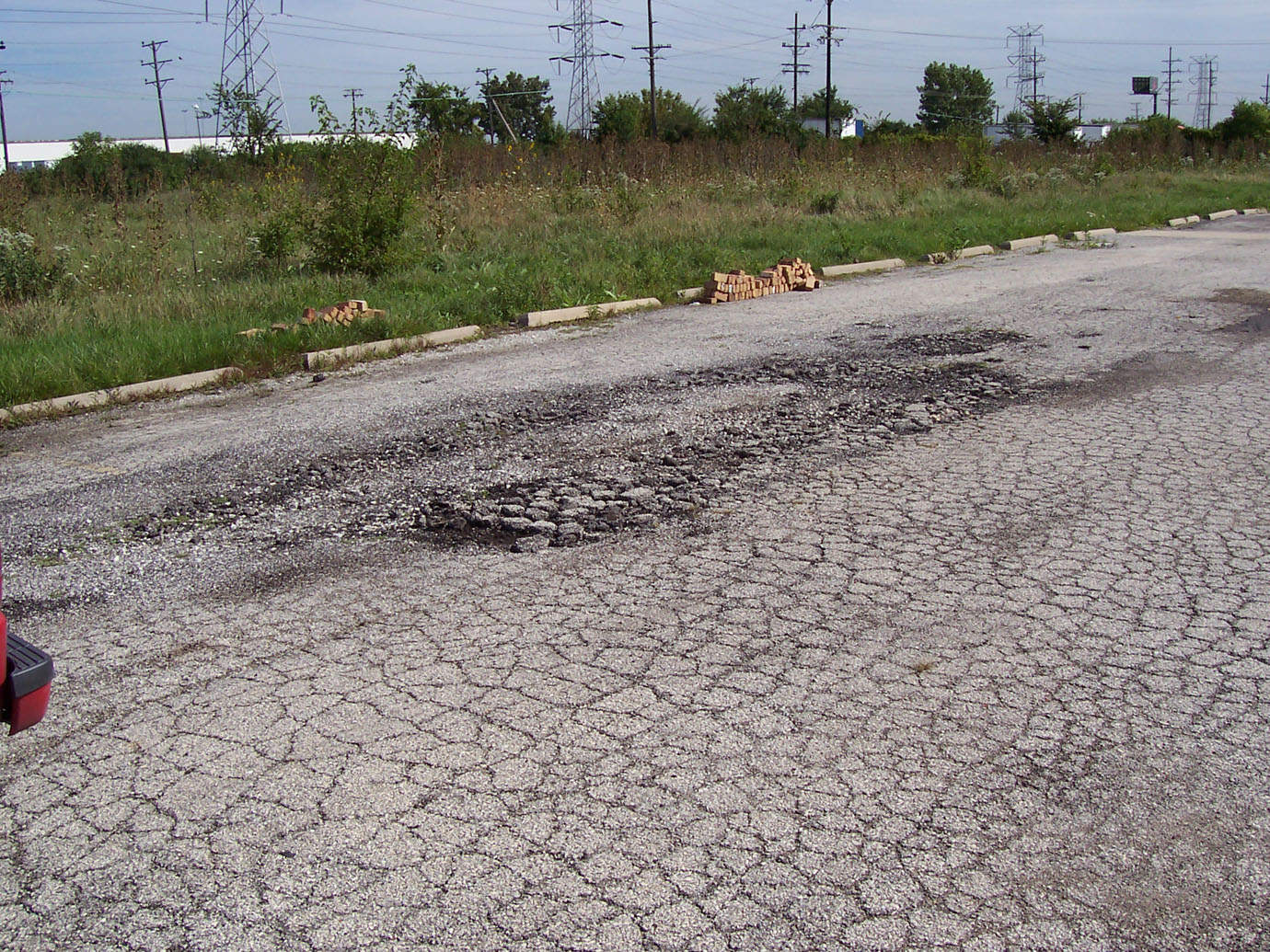 2
Shed Ceiling and Roof
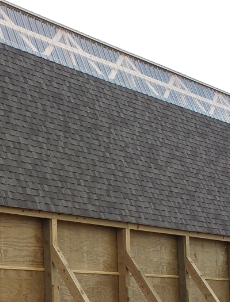 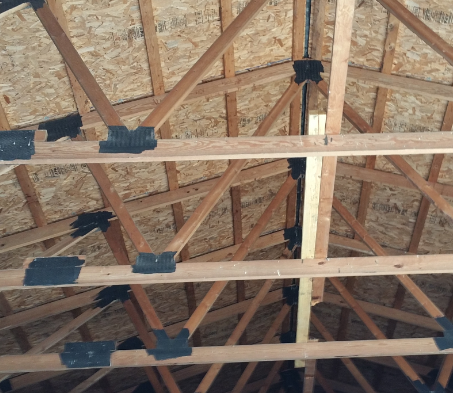 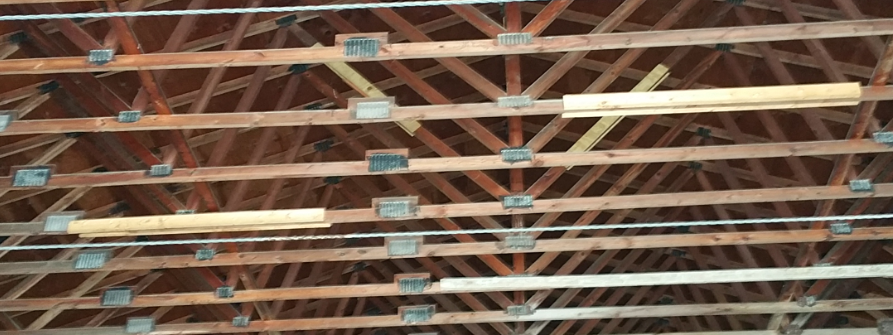 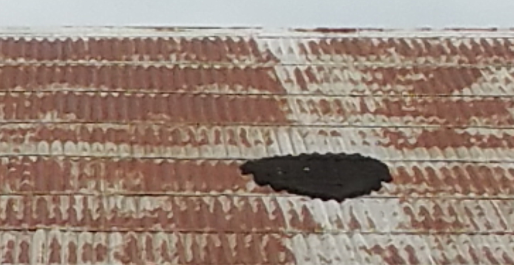 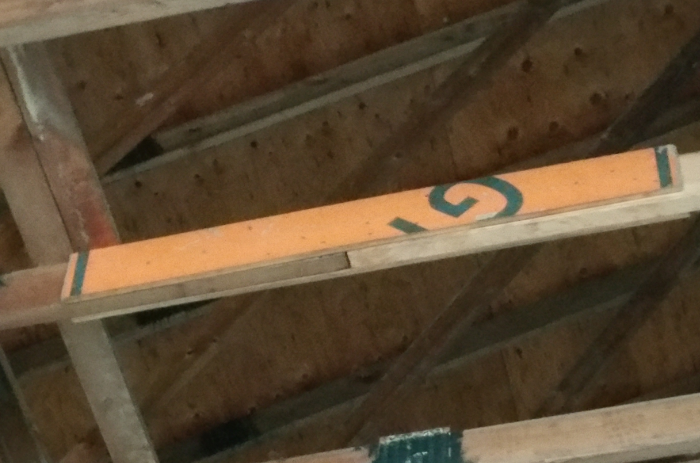 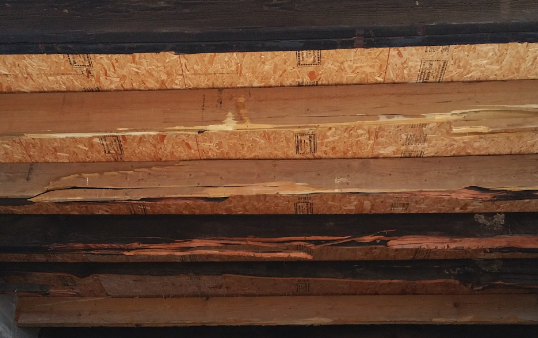 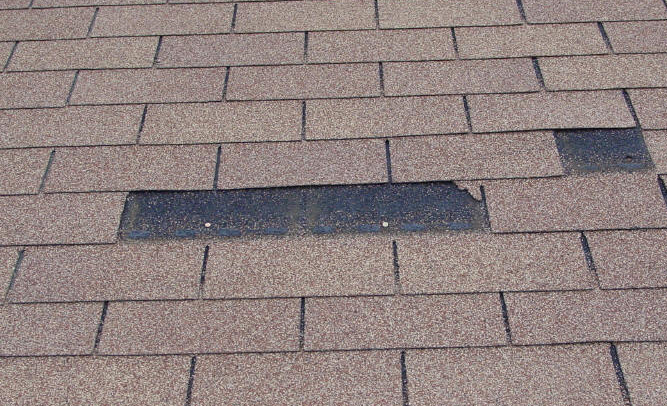 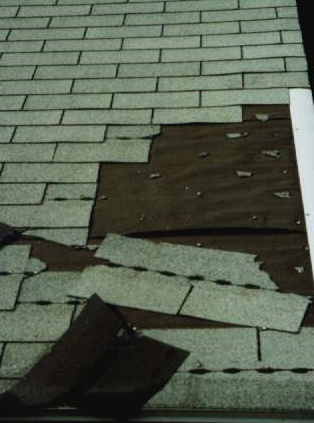 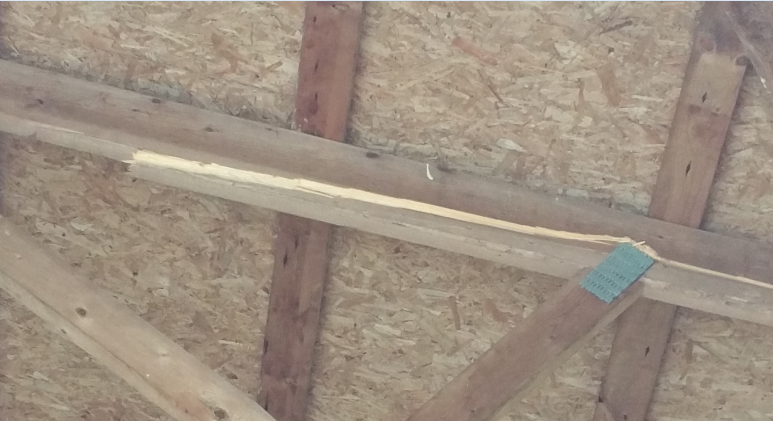 3
Shed Walls
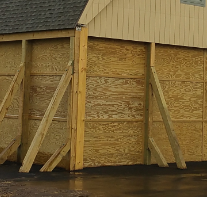 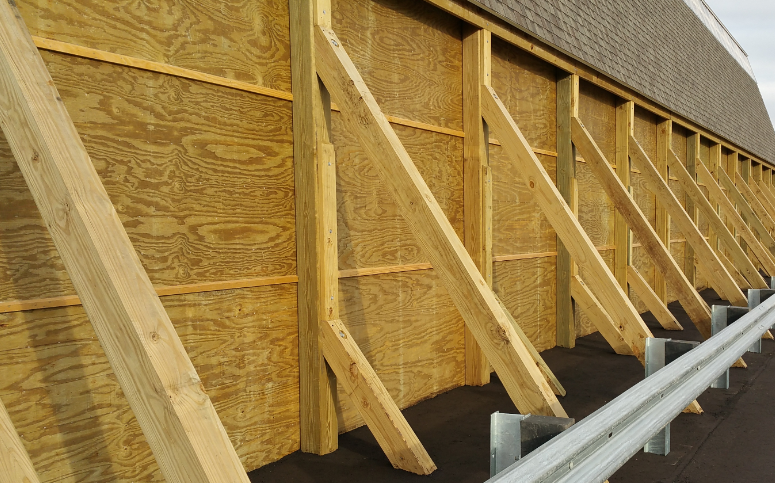 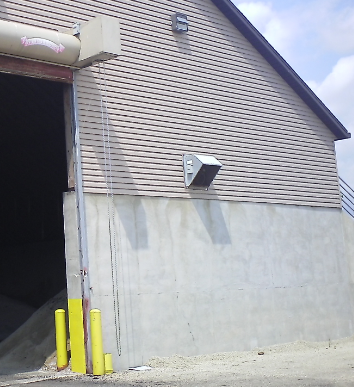 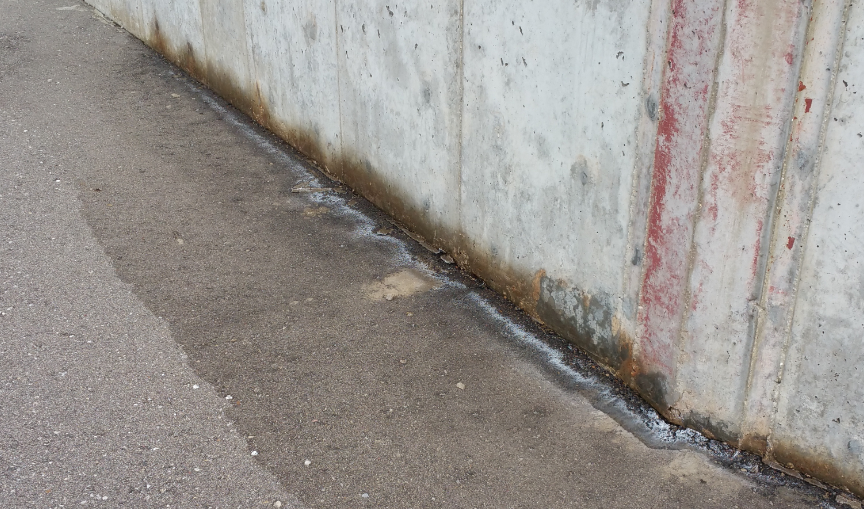 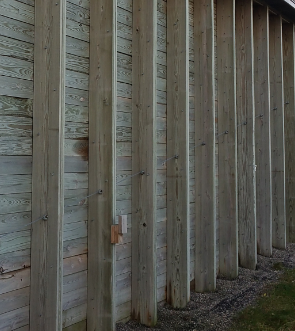 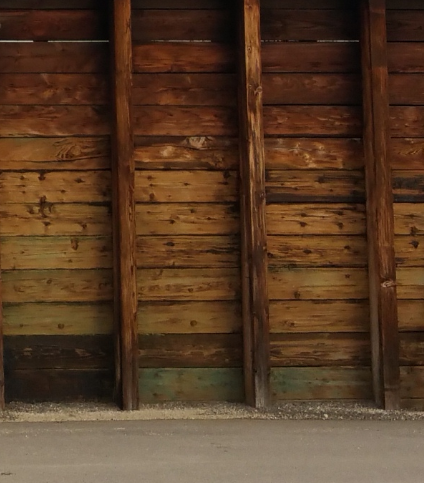 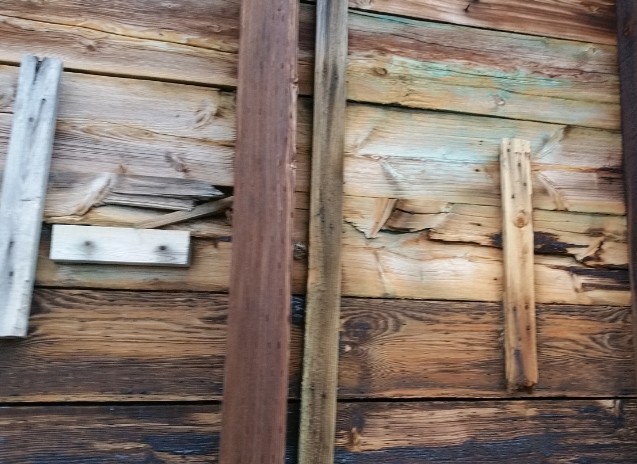 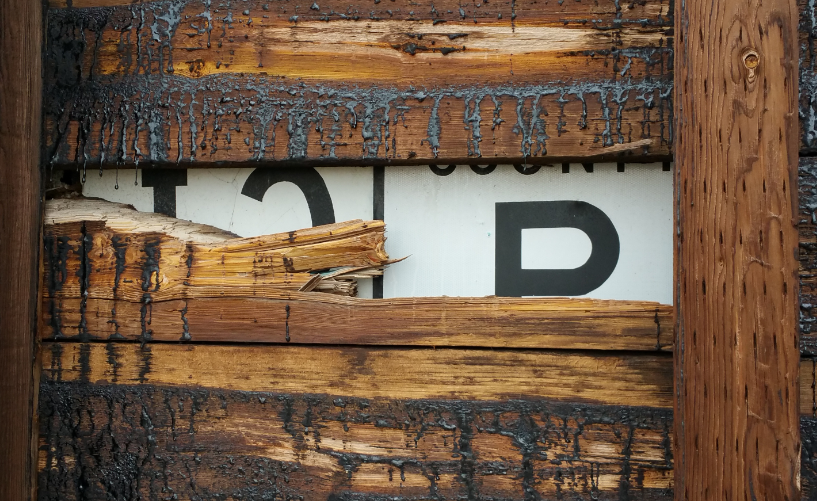 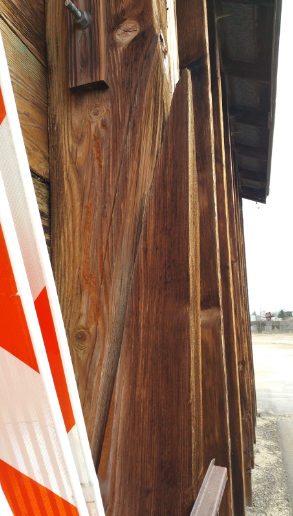 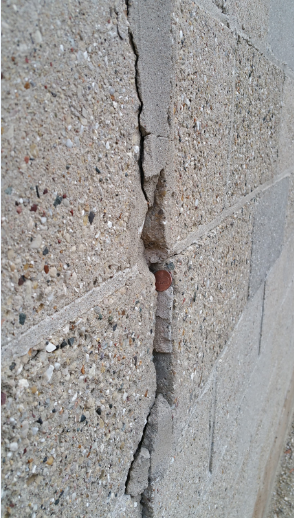 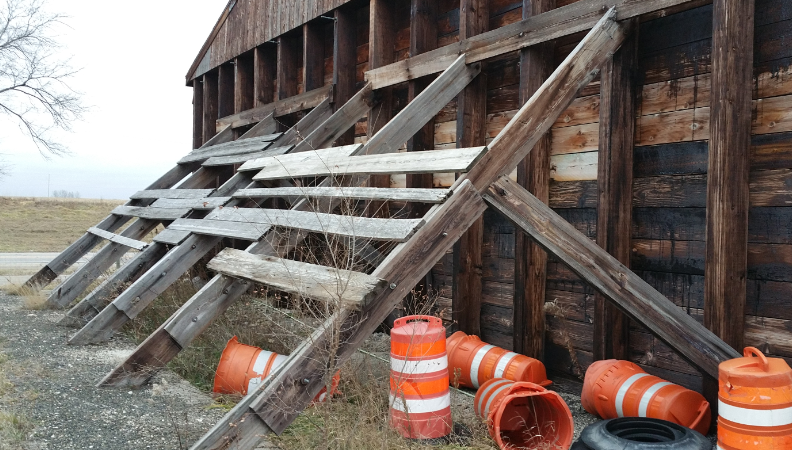 4
Shed Doors
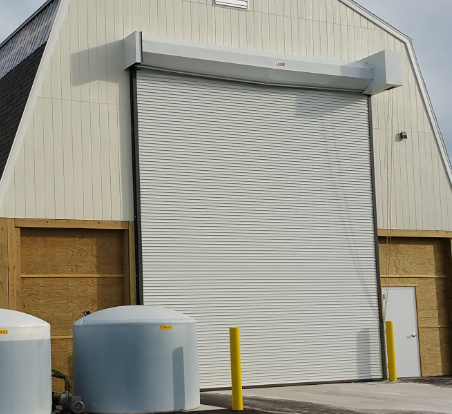 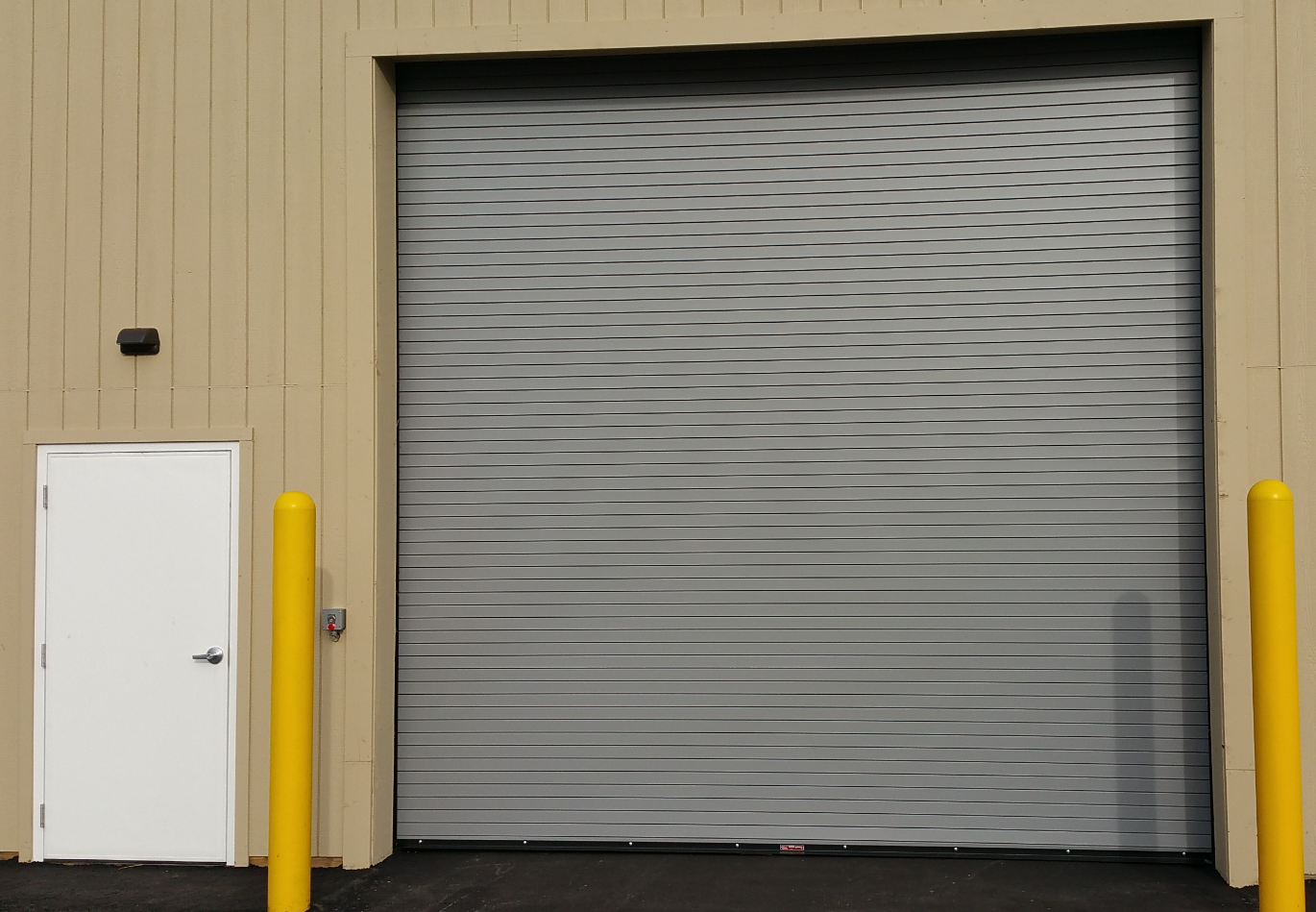 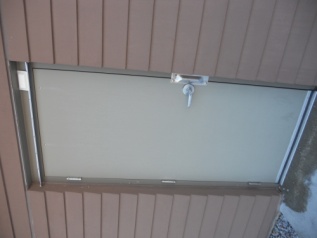 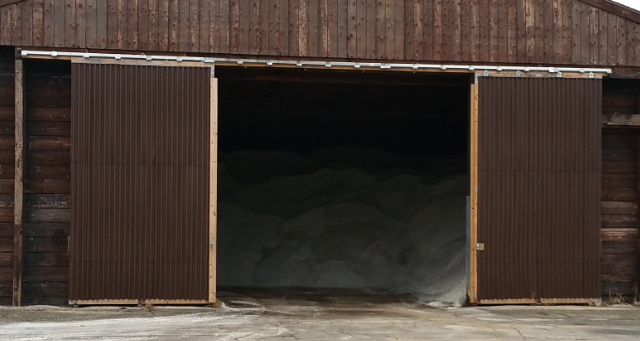 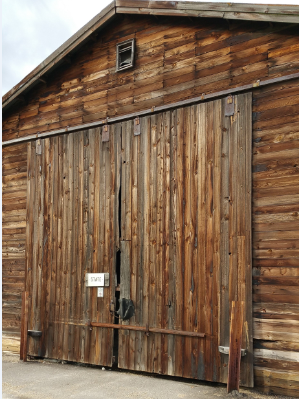 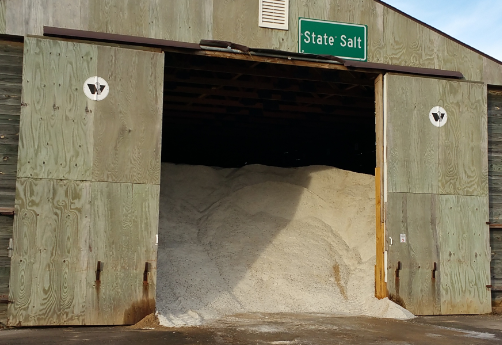 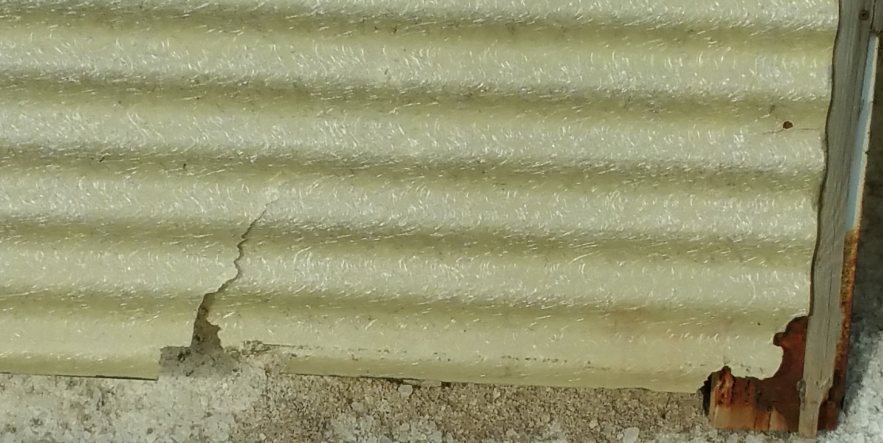 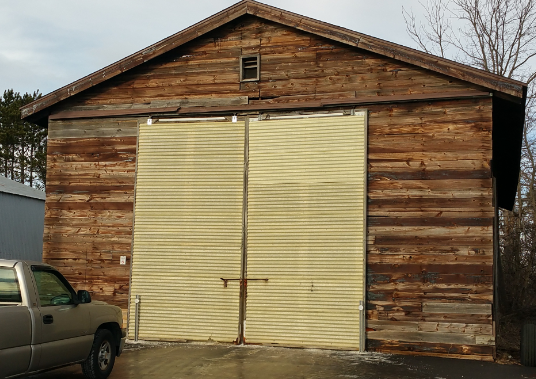 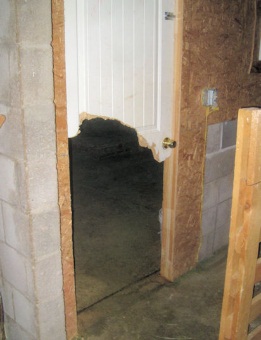 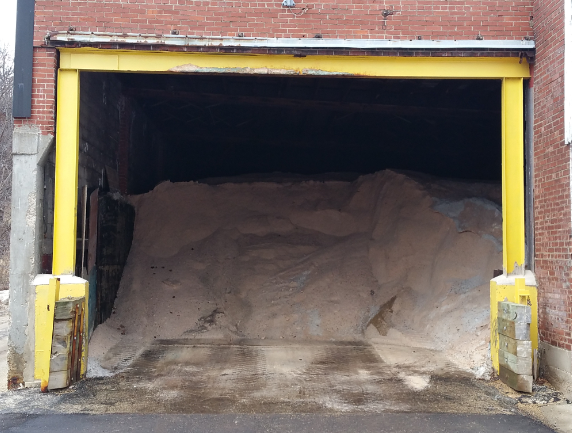 5